AHCCCS Update
Enrollment Data
2014-2016 – increased 32 of 36 months
Overall increase of 618,000 members
Non-KidsCare Enrollment in 2017 down (33,000)
KidsCare growth of 11,000 
Growth decreased 4 of past 5 months
Reaching across Arizona to provide comprehensive quality health care for those in need
2
Budget Update
FY 2019 Budget
Exec - $35 m higher hospital assessment 
Exec includes savings for prior quarter and non-contracted IP psych rates
Modest differences on cap rate assumptions
More savings from Health Ins. Fee
CHIP/KidsCare will be a 2019 Legislative Issue
Reaching across Arizona to provide comprehensive quality health care for those in need
3
Length of US Economic Expansions
Reaching across Arizona to provide comprehensive quality health care for those in need
4
Opioid Epidemic Special Session
Working with RBHAs on allocation of $10m
$10 m targeted for Non TXIX population – TXIX services 
Two Phases 
First Phase looking to get dollars out quickly
Second phase will include stakeholder input
Reaching across Arizona to provide comprehensive quality health care for those in need
5
Targeted Investments
Year 1 payments 
Thanks for quick turnaround on Payments
BH – 210 sites - $9.9 m
PH – 270 sites - $5.4 m
Hospitals – 27 sites - $1.0 m
Justice – 9 co-located integrated clinics - $2.7 m
Reaching across Arizona to provide comprehensive quality health care for those in need
6
ACC Actuarial Timeline
June – Member letters go out late in month with assignments - Actuarial team notified late in month of passive assignments - Actuarial team preliminary rates ready 
July – 30 days member choice through end of month
July – Preliminary rates sent to MCOs based ONLY on passive assignment
August (early) – Actuarial team notified of choice decisions and member movement; adjust MCO rates for revised placement including acuity adjustment 
September 1st-ish – Final rates sent to MCOs based on passive assignment and choice decisions
Reaching across Arizona to provide comprehensive quality health care for those in need
7
American Indian Enrollment for GMH/SA and Children Populations
AHCCCS Contract Timeline
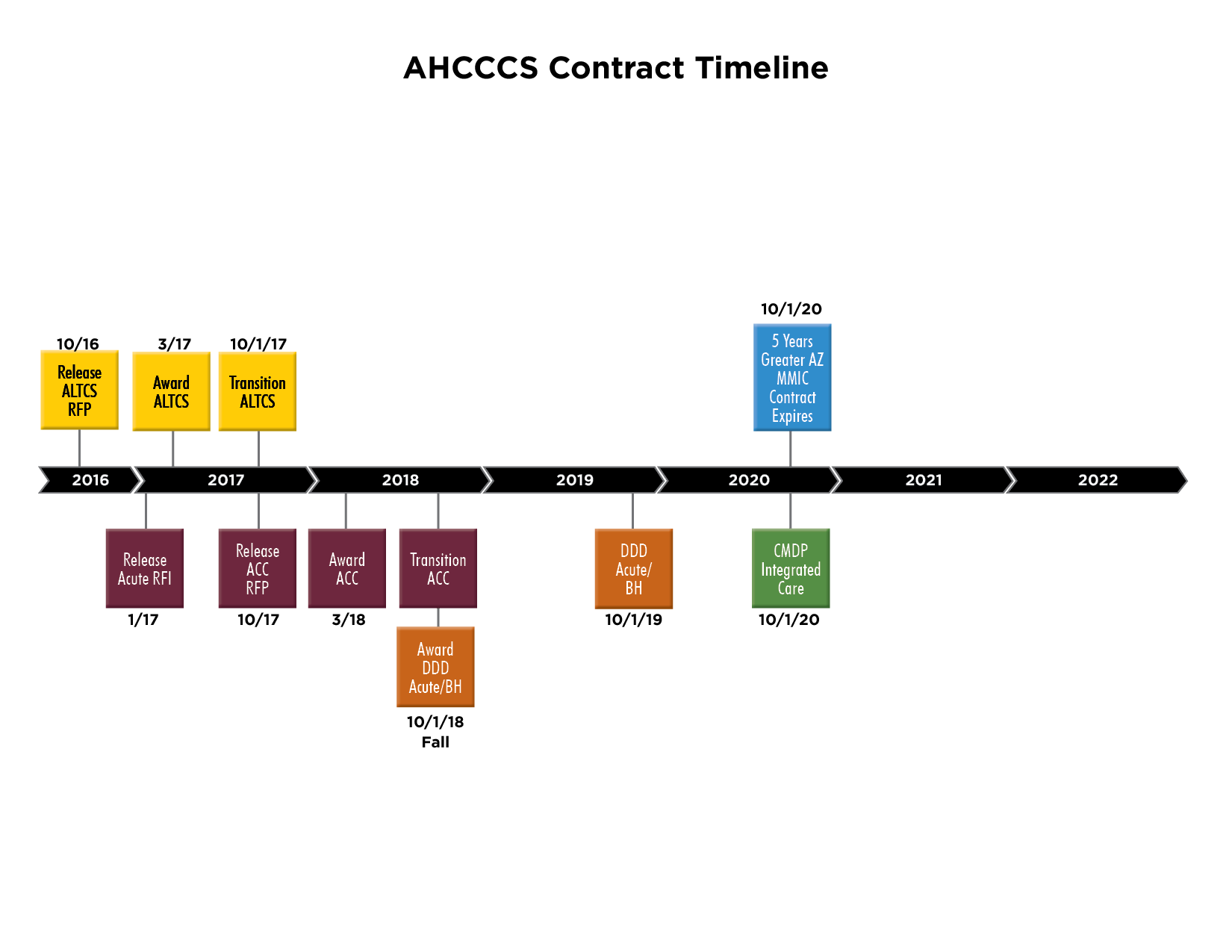 Other RFPs
Hemophilia – award any day 
TPL RFP – award 6-1-18
FFS PBM – award 4-1-18
Electronic Visit Verification – award 5-31-18
SMI Eligibility Determination – award 7-2-18
Provider Management System – award 5-30-18
Asset Verification - ?
Reaching across Arizona to provide comprehensive quality health care for those in need
10
Prop 206 Study Findings
There was already variation in network adequacy prior to Prop 206.  Limited access was found for just a few services impacting less than 5% of ALTCS members.  
Among services where provider owns the residence (NFs, assisted living, DDD group homes), only 9 of 48 geographic locations studied had no residential offering.
Among in-home or community-based services, when examining county/service combinations, 5 of 104 had “very limited” access; another 5 had “limited” access; 92 had “sufficient” access.
Reaching across Arizona to provide comprehensive quality health care for those in need
11
Findings (continued)
Prop 206 and the Flagstaff Prop have added fiscal stress to providers.  
Respondents from both the EPD and DDD surveys stated that they had to raise their starting salaries for paraprofessionals to meet the minimum wage floor on Jan 1, 2017.
HCBS providers for EPD services increased on average 9.4%
Assisted living providers increased on average 12.4%
Nursing facilities increased nurse aide wages 5.2%
Providers for I/DD services increased wages 6.1% to 8.6% depending upon the labor category 
Respondents stated that they have leveraged all available options to cover the minimum wage increases.
Reduce other staff benefits (to minimum wage and non-minimum wage staff)
Reduce overall staffing
Reaching across Arizona to provide comprehensive quality health care for those in need
12
Prop 206 Impact Study
Reaching across Arizona to provide comprehensive quality health care for those in need
13
Uninsured Rate, 2012-2016
Reaching across Arizona to provide comprehensive quality health care for those in need
14
Percent of Spend in Managed Care
Source: The Menges Group
Reaching across Arizona to provide comprehensive quality health care for those in need
15
National Dual Alignment Efforts
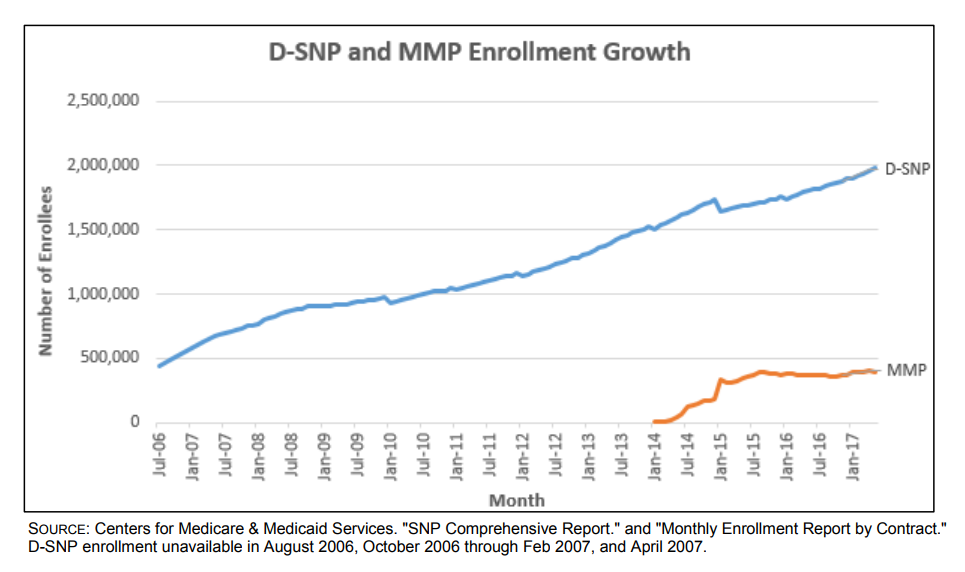 MACStats Data
Medicaid National per enrollee spend 
$7,248
Arizona
$5,867 – second lowest for expansion states
National Generic Rate - 82.7%
Arizona – 86.1% - second highest to RI
Rebates – TN and MA spend about the same on drugs before rebates - $100 m more in rebates
Reaching across Arizona to provide comprehensive quality health care for those in need
17
AHCCCS Generations in workplace (2013)
Reaching across Arizona to provide comprehensive quality health care for those in need
18
AHCCCS Generations in the Workplace 2017
Reaching across Arizona to provide comprehensive quality health care for those in need
19